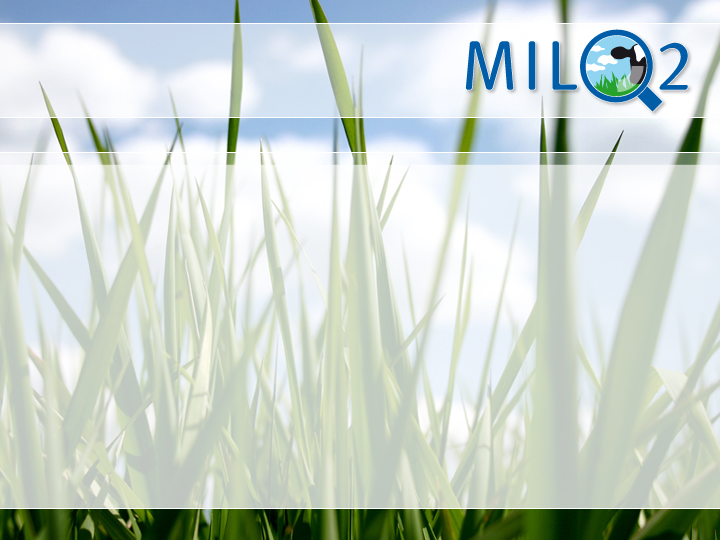 Opbouw presentatie
• Bedrijf en omgeving;

• Bedrijfsfilosofie;

• Wat komt er op een melkveebedrijf af;

• INK model, de basis voor de MilQ2 aanpak;

• MilQ2 aanpak: Wat levert het mij op?

• Conclusies
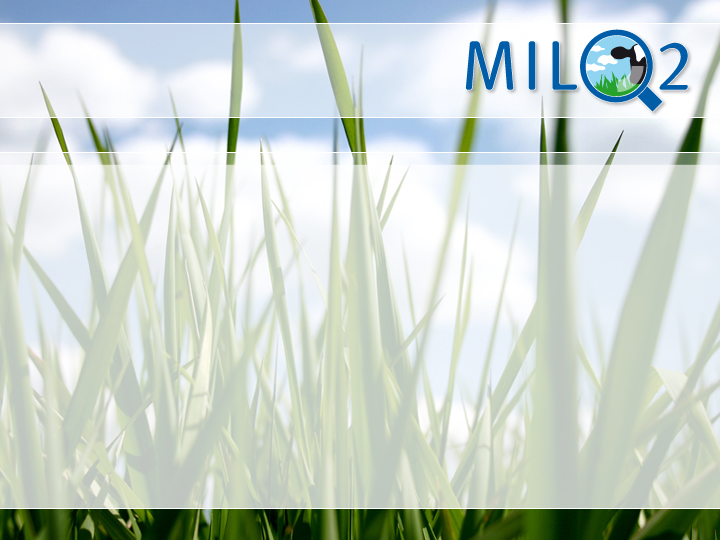 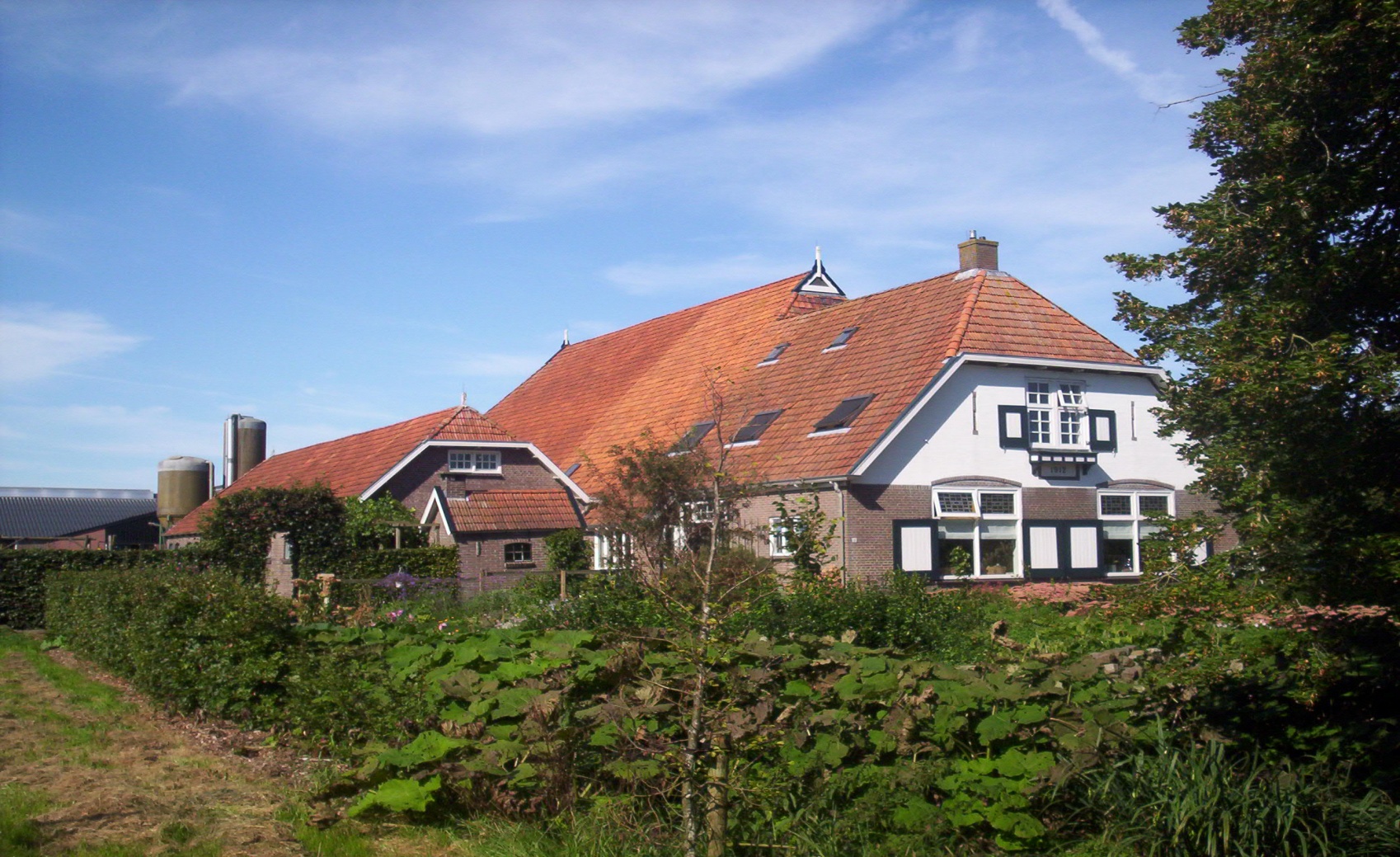 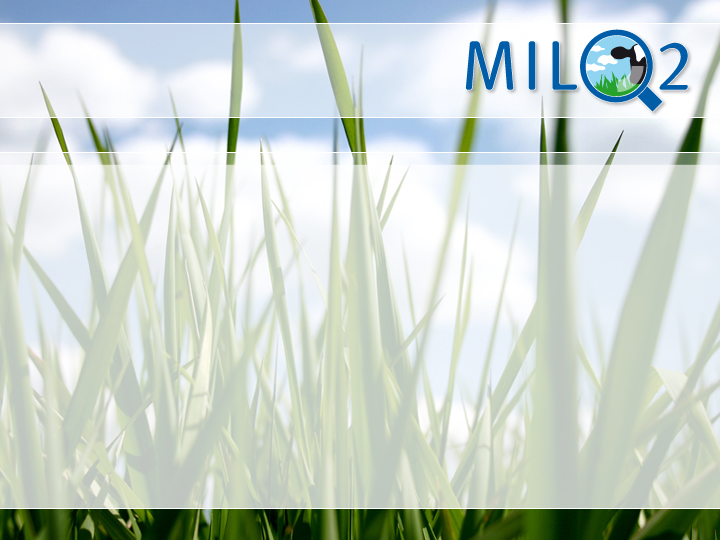 Bedrijfsfilosofie
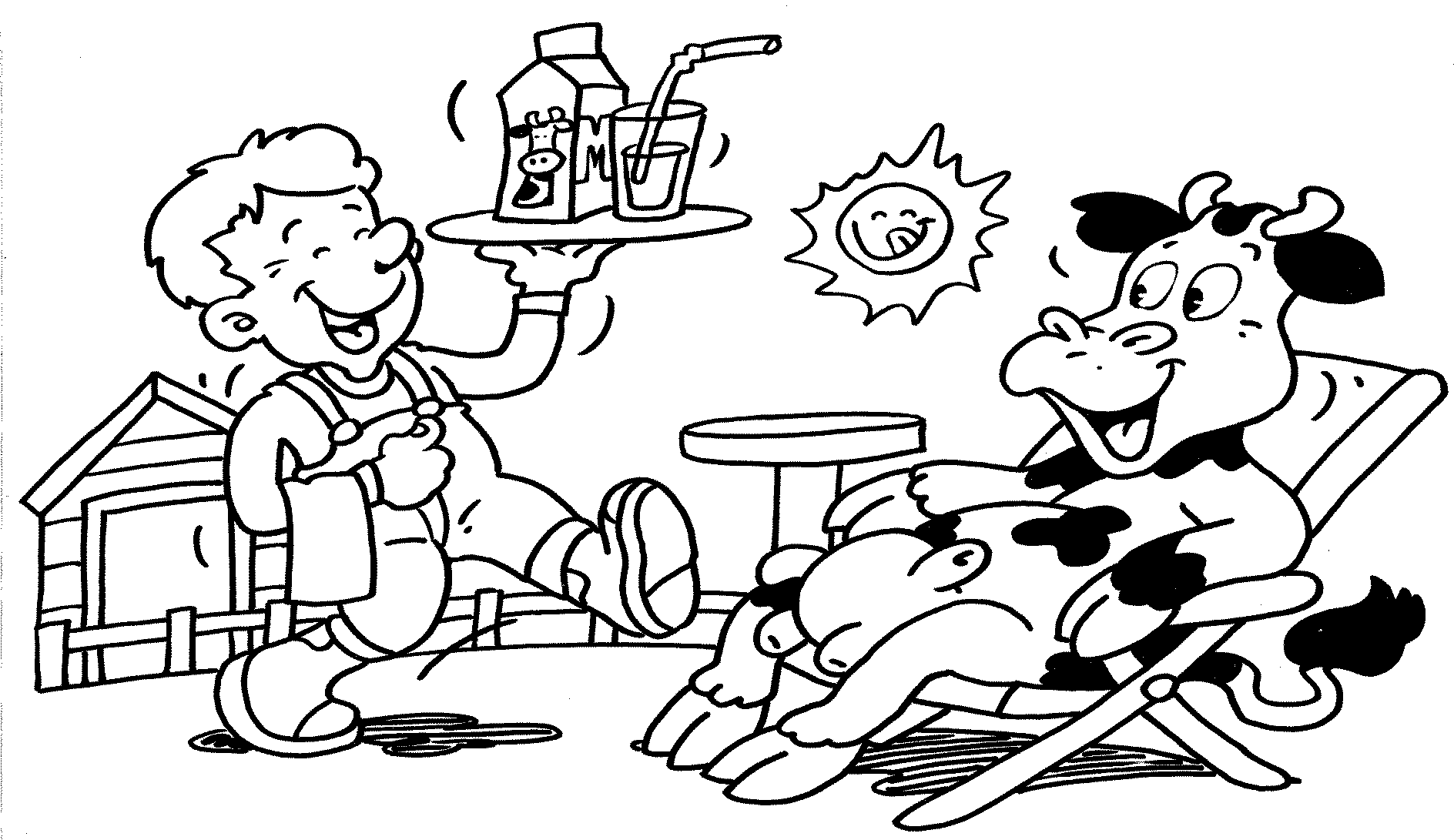 Wat komt er op ons af
Aanpassen GLB
Maatschappelijke diensten
Natuur
ontwikkeling
Liberalisering wereld handel
Bestrijding dierziekten (o.a. salmonella, para tbc)
Mestbeleid
aanscherping normen
melkveebedrijf
Reductie Overige Broeikasgassen
Agro Convenant 
E-besparing
Duurzame Energie
Mestscheiding
Afschaffen melkquotering
overig
Verbetering dierwelzijn
o.a. reductie antibioticagebruik
Veranderingen fiscale wetgeving
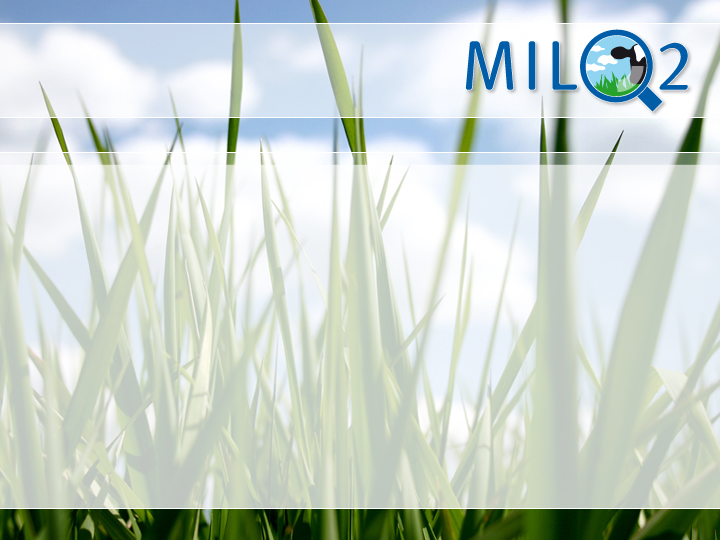 Doelstellingen
MilQ2
Ontwikkelen van een werkbaar managementinstrument waarmee een melkveehouder de bedrijfsvoering kan verbeteren. 

Transparant maken van de bedrijfsvoering. Inzicht geven in waar de melkveehouder voor staat en op welke manier en met welke kwaliteit op het bedrijf geproduceerd wordt. 

In overleg met de stakeholders de randvoorwaarden voor de melkveehouderij vaststellen.
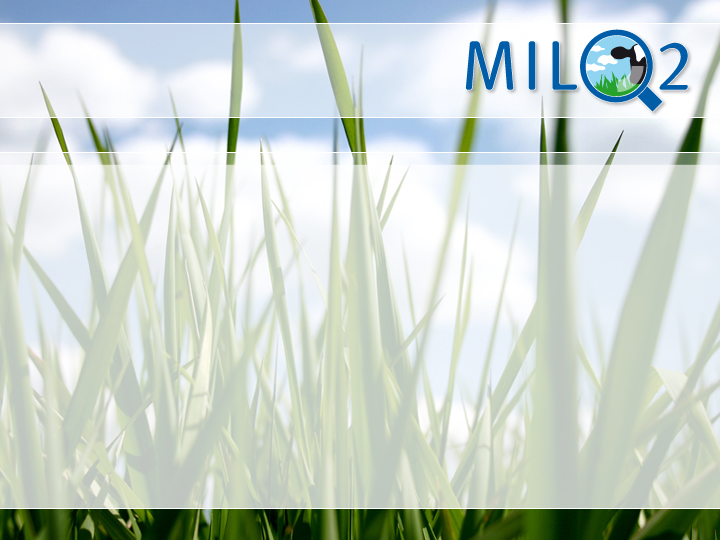 Opbouw model
Gebaseerd op het INK- model:

9 velden: 
 4 prestatie velden met kritische succesfactoren (voor stakeholders);
 5 management velden met prestatie indicatoren (voor veehouder).
Medewerkers
Bestuur         en    financiers
4 velden voor de stakeholders
Voor elk veld zijnKritische Succes Factoren(KSF’en) geformuleerd
Klanten          en   leveranciers
Maatschappij
Controleren
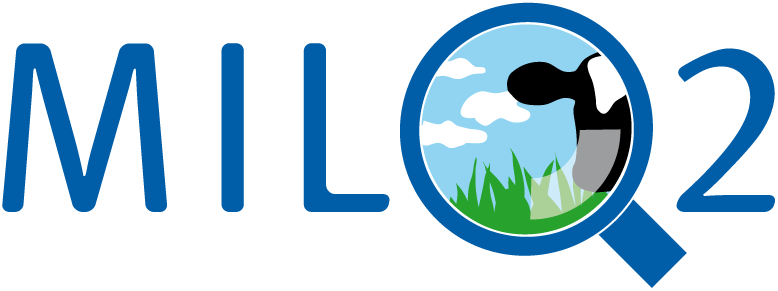 INK   Model
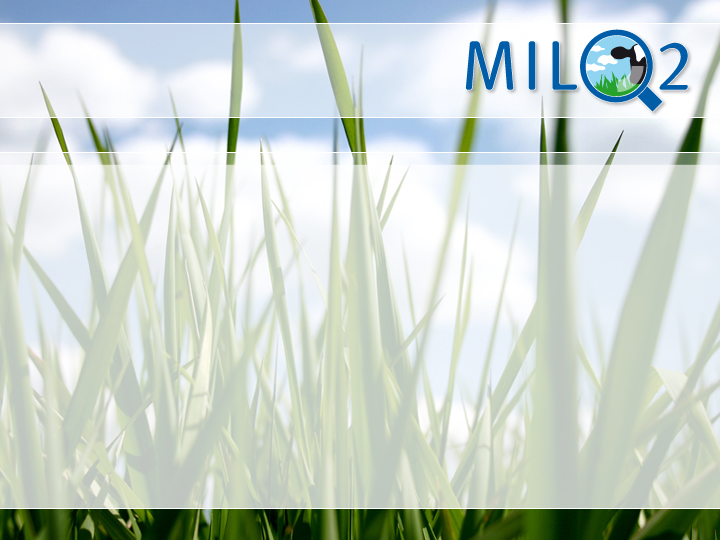 Stakeholders
die deelgenomen hebben
Royal Friesland foods
Dierenbescherming 
Staatsbosbeheer
ANWB
Cr-Delta
KNMvD
Provincie Fryslân
ït Wetterskip
Rabobank
Regionale bank
Loonwerkers
Agrifirm
Leiderschap
Management             vanmedewerkers
Management           van  processen
Strategie         en       Beleid
Management        van    middelen
Organiseren
5 velden voor de veehouder:
Voor elk veld zijn Prestatie Indicatoren (PI) geformuleerd
En voor elke PI management controlepunten
Plannen
Uitvoeren
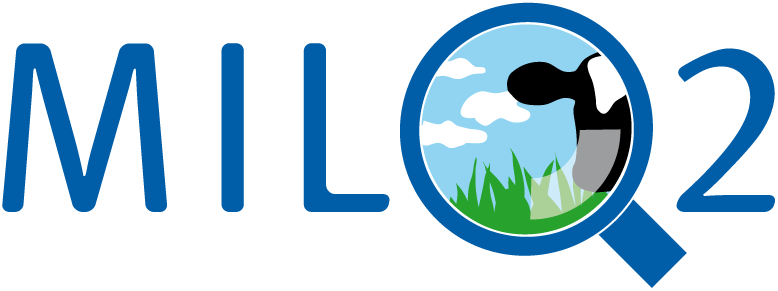 INK   Model
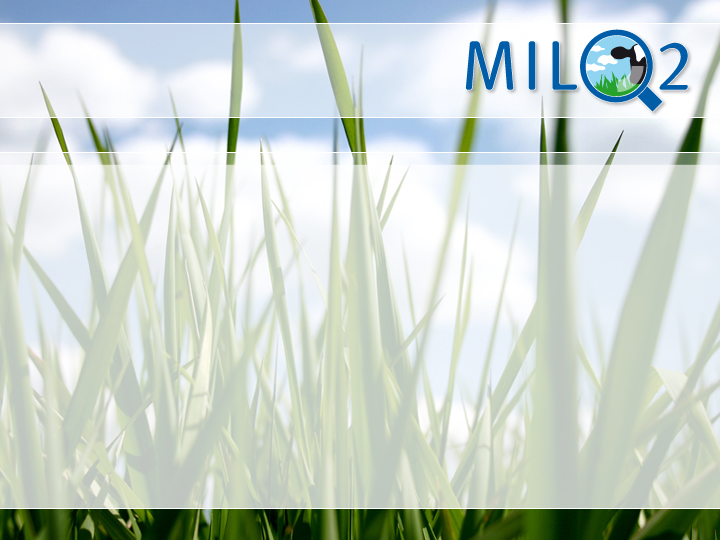 Prestatie-indicatoren Voer en Voedselveiligheid
ASPECT
INK      KSF            
Stakeholders
INKPrestatie indicatoren        (selectie)         voorwaarde: integraal
Norm  Kengetal  Waarden  Aantoonbaar
WegingProjectteamStakeholdersVeehouders
Stake-holdersZuivelKlantenLeverancierDienstverl.
Voer 
en
Voedsel-veiligheid
GMP+ voerleveranties
3.8
GMP vervoer
3.9
GMP eigen teelt
3.6
Loop-, werk-, rij- en kruislijnen
2.8
Voermanagement
3.4
Bedrijfsbehandelplan
2.5
Certificering Zuivel
4.0
Breekpunt?
Ja  /  Nee
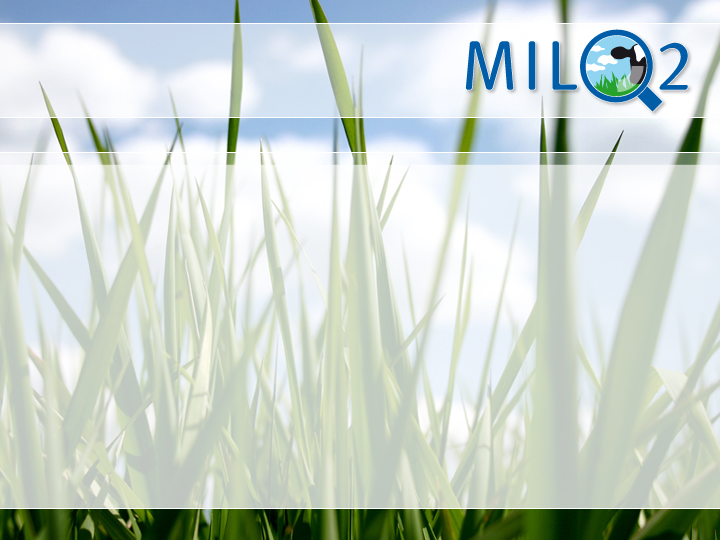 Management Controle Punten  (Concept)                                                      Stakeholders                            Opstelling   Fiat  J/N
   (KSF  Voer en voedselveiligheid ► PI  Voermanagement)                          Zuivel, klanten, leveranciers, dienstverleners Projectteam          Stakeholders
MCP’s Voermanagement
Factor
Score
Norm
Gem.
Ruwvoerwinning en conservering leiden tot goede resultaten     (uitslagen BLGG)
3.3
Geopende kuilen worden gecontroleerd op schimmels en broei
0
3.7
Broei en schimmeldelen komen aantoonbaar niet in het rantsoen
3.7
Voor alle diergroepen is de energie-,  ruw eiwit- en mineralenbehoefte bekend.
2.8
Rantsoenen worden voor alle diergroepen berekend en dekken de behoefte.
3.8
Voergang en voergoot zijn voor rantsoenverstrekking bezemschoon
3.2
Alle dieren kunnen het rantsoen (naar behoefte) opnemen
2.8
Voor (vervangend) personeel zijn duidelijke voerinstructies  actueel beschikbaar
3.2
Rantsoen wordt niet verontreinigd door huisdieren
3.7
PI      Voermanagement                                                                  Totaal t.o.v. de norm
3.36
Opmerkingen
Prestatie indicator:
Voermanagement.
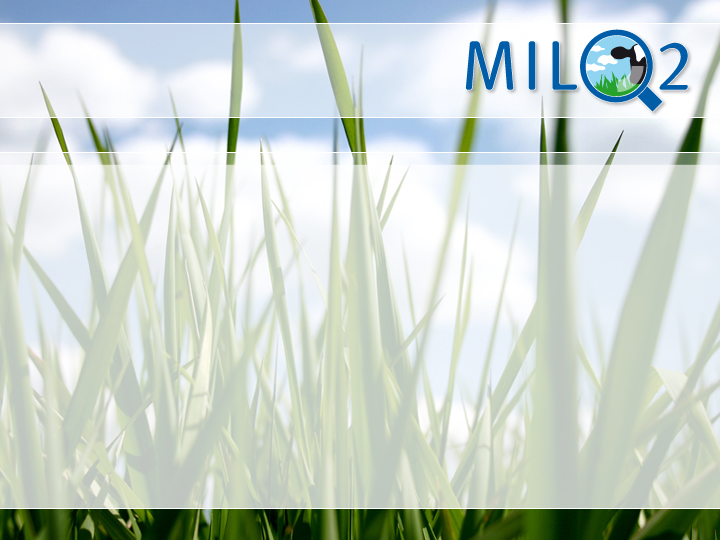 Management Controle Punten  (Concept) Stakeholders  (KSF Verantwoord en voedselveilig produceren  
► PI  Bedrijfsbehandelplan) Zuivel, klanten, leveranciers, dienstverleners
MCP’s Bedrijfsbehandelplan
Factor
Score
Norm
Gem.
Bedrijfsbehandelplan voorziet in de beschrijving van  (vervolg)
2
Behandelplan overige aandoeningen
0
2.7
Behandelplan droogzetten
3.5
Behandelprotocol standaard verrichtingen dierenartsen
2.5
Behandelprotocol hormonen i.v.m. vruchtbaarheidsstoornissen
2.5
Behandelprotocol antiparasitica
2.5
Protocol wachttijden gebruik diergeneesmiddelen
3.7
Calamiteitenplan uiergezondheid / celgetalbewaking
2.2
Calamiteitenplan Klauwgezondheid
1.2
PI     Bedrijfsbehandelplan             Totaal t.o.v. de norm
2.1
Opmerkingen
Prestatie indicator:
Bedrijsbehandelplan
Medewerkers
Leiderschap
Management             vanmedewerkers
Management           van  processen
Bestuur         en    financiers
Strategie         en       Beleid
Klanten          en   leveranciers
Management        van    middelen
Maatschappij
Organiseren
Resultaat
Verbeteren en vernieuwen
Uitvoeren
Plannen
Controleren
Aktie
INK   Model
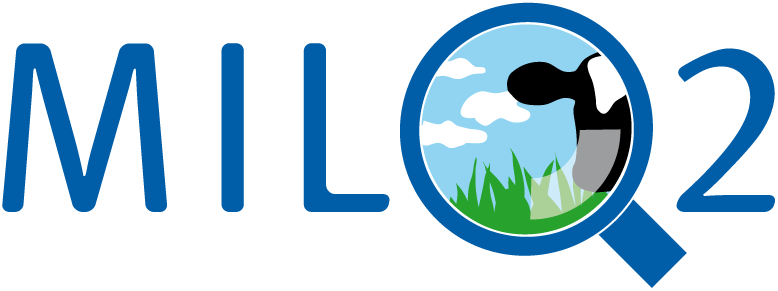 INK Model    Milq2
Leiderschap
- Risicoinventarisatie / evaluatie- Werken volgens wettelijke eisen- Bijdrage van leveranciers en  dienstverleners aan voer- en   voeselveiligheid bij  productie- Kwaliteitseisen zuivel
Management van co-                 makers
- GMP+ Voerleveranties,
  Transport en Eigen teelt   - Loop-, werk, rij-, en kruis-
  lijnen
- Milieubeschermende  maatregelen t.a.v grond-,  drink- en oppervlaktewater
- Beheersplan Natuur en  Landschap 
- Zo gesloten mogelijke  mineralen kringloop
- Bemesting binnen  richtlijnen- Huisvesting, klimaat en  voermanagement
  gericht op dierwelzijn,  voer- en voedselveiligheid  en diergezondheid.
- Verantwoord medicijn-  gebruik volgens aanwezig  bedrijfsbehandelplan. - Gezonde jongveeopfok
- Onderhoud installaties,  werktuigen, machines en   gebouwen.- Produceren in contact met  omgeving- Liquiditeitenplanning- Investeringsplan - Financieel betrouwbaar zijn
Management van         processen
-  Rendement -  Arbeidsvreugde -  Zekere werkgelegen-     heid
-   Gezond /Veilig werken
Succes bij mede-werkers en co-makers
- Rendement- Voldoen aan wet-   en regelgeving

- Bedrijfsplan
Succes bij bestuur en            financiers
- Persoonlijke visie en   ambitie in bedrijfsplan
- Genereren van voldoende   reserveringscapaciteit en  bruto-overschot
- Werken volgens   wettelijke eisen

- Certificering Zuivel

- Transparante   bedrijfsvoering
- Milieubeschermende  maatregelen
- Beheerplan Natuur en  Landschap
- Ondernemen in en met  de omgeving- Scholing en training

- Continu verbeteren- Tijdig en geheel voldoen  aan I&R en  bijhouden
  bedrijfsregister
- Geschreven bedrijfsplan- Bruto overschot- Reserveringscapaciteit- Diergezondheid en dierwelzijn- Voedselveilige productiewijze- Ecologische duurzaamheid   milieu en natuur
- Veilig, verantwoord en bevoegd   werken.
Strategie en beleid
-Verantwoord en    voedselveilig produceren
- Voer en voedselveiligheid
- Transparante   bedrijfsvoering
Succes bij klanten en
         Leveranciers
- Maatschappelijk   verantwoord ondernemen
- Milieubescherming- Natuur- en landschaps-  beheer
- Diervriendelijke productie  op  basis van dierwelzijn en   diergezondheid
Succes bij         maatschappij
- Staat van onderhoud gebouwen,   machines en werktuigen.
- Cashflow- Verantwoorde medicijn-   toepassing-  Actuele dieradministratie -  Sturen op feiten en kengetallen
Management van             middelen
Prestatie indicatoren
Kritische Succes Factoren
Verbeteren en ontwikkelen
Deelname studiegroepen                             BedrijfsinventarisatieSecond opinion                                            PositiebepalingSturen en controleren  op basis van feiten, cijfers en kengetallen
Resultaten voor een bedrijf
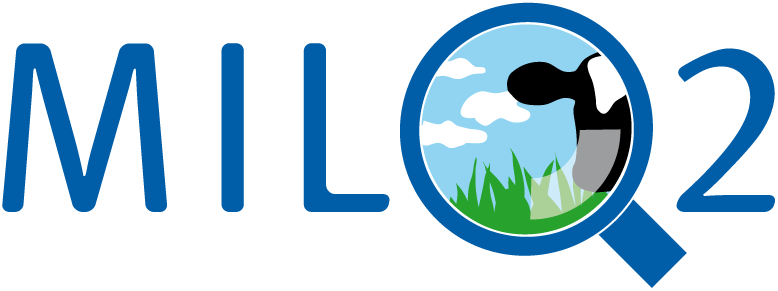 Verbeteracties
plan
Bedrijfsvoering
doe
aktie
controleer
Borgen
Borging 2
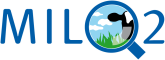 Verbeterplannen en -acties
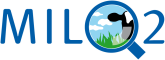 Positiebepaling
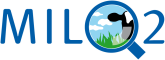 Borging 1
Inventarisatie
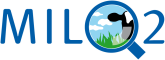 Quick Scan
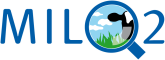 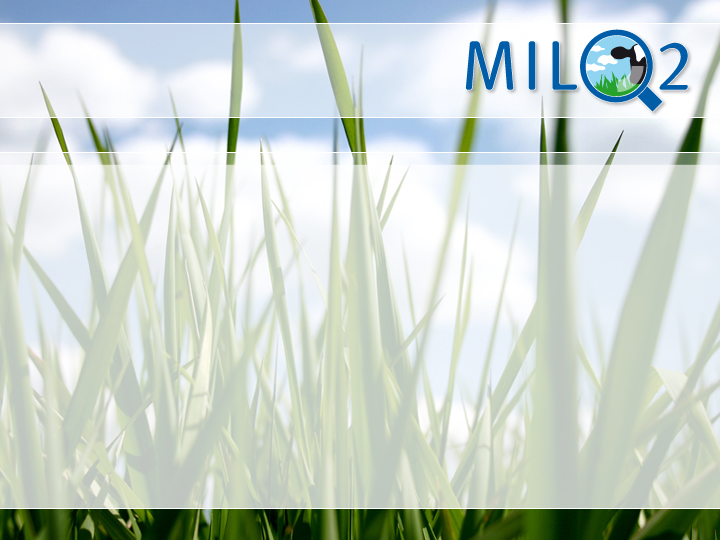 Werking in de praktijk
• Inventarisatie;

• Resultaten;

• Bespreken resultaten en vaststellen verbeterpunten;

• Opstellen plan van aanpak voor een of meer verbeterpunten;

• Monitoren resultaten;

• Tweede inventarisatie.
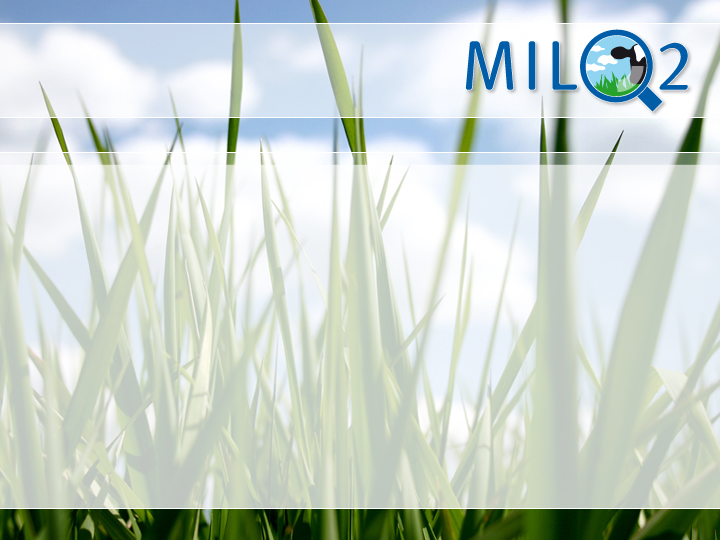 Ervaringen uit pilot (1)
Melkveehouder krijgt goed inzicht op welke punten in de bedrijfsvoering er risico’s zitten en waarom;

 Melkveehouder weet waaraan hij/zij moet werken om risico’s te beperken, afwijkingen te voorkomen en dus de bedrijfsresultaten te verbeteren;

 Melkveehouder bepaalt zelf met welke onderdelen hij/zij aan de slag gaat;
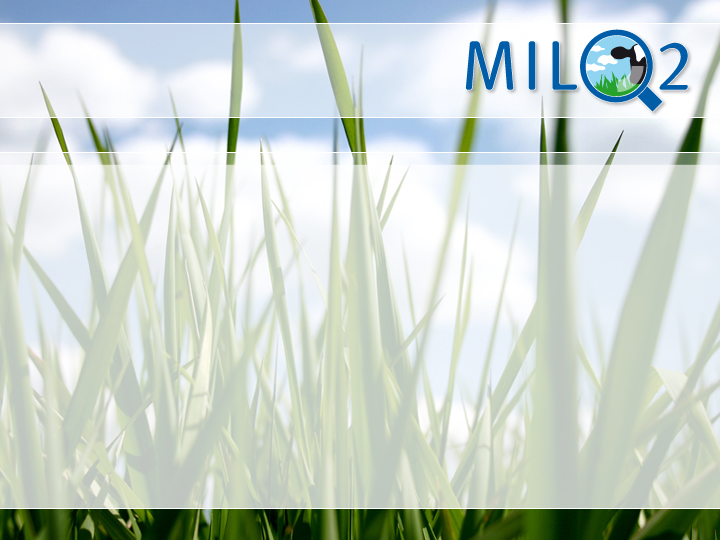 Ervaringen uit pilot (2)
Melkveehouder kan aan derden laten zien op welk niveau hij/zij risico’s neemt voor de produktie van melk; 

Melkveehouder krijgt via één kanaal alle eisen die aan bedrijfvoering gesteld worden in beeld;

Melkveehouder weet dat de eisen in overleg met stakeholders zijn opgesteld. Een overleg waarin wensen en praktische mogelijkheden goed naast elkaar worden gezet
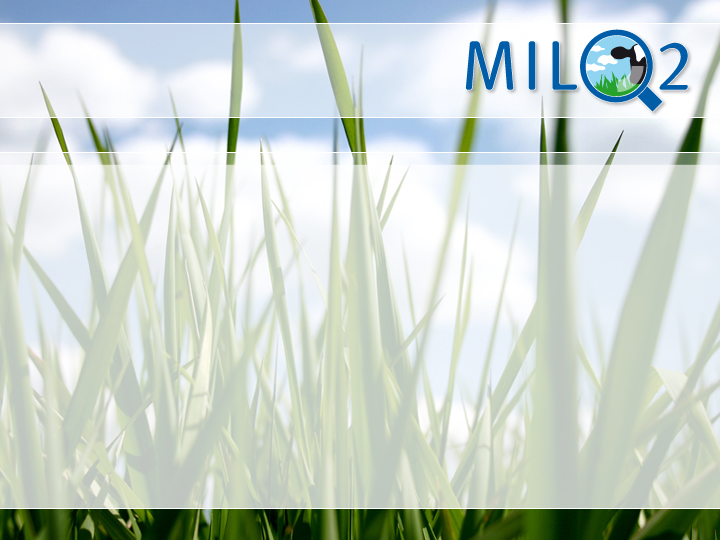 Meerwaarde
MilQ2
Managementinstrument
 brengt verbeterpunten bedrijfsvoering integraal in beeld 
 nodigt uit tot keuzes
 directe advisering voor de juiste aanpak en uitvoering 

Transparant
 Toont waarin bedrijf voldoet aan maatschappelijke eisen
 Kwaliteitsborgingsysteem voor zuivelverwerkers
 MVO-analyse stakeholders (banken)

Stakeholders 
 landelijk uniforme definities
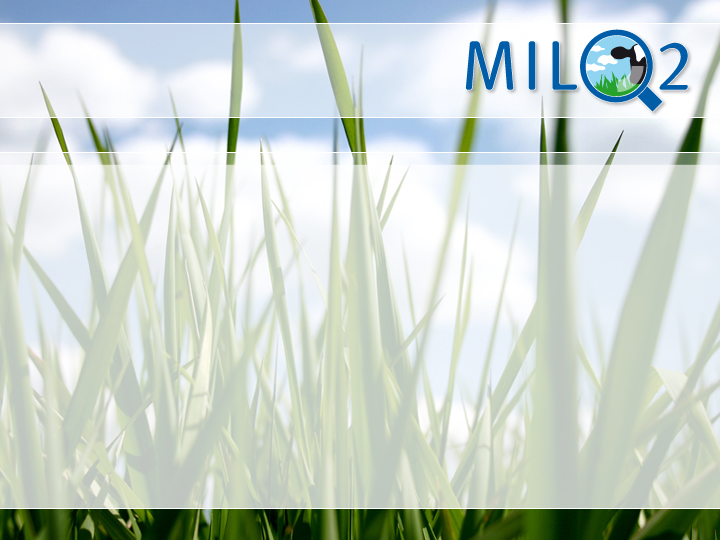 Conclusies
• Geeft integraal beeld van gehele bedrijf

 Maakt bedrijfsprocessen transparant en pro-spectief

 Geeft mogelijkheid tot stapsgewijs verbeteren!

• Duurzaamheid in samenspraak met omgeving 

• Regelgeving: MilQ2 geeft rust bij de veehouder

• Onafhankelijk